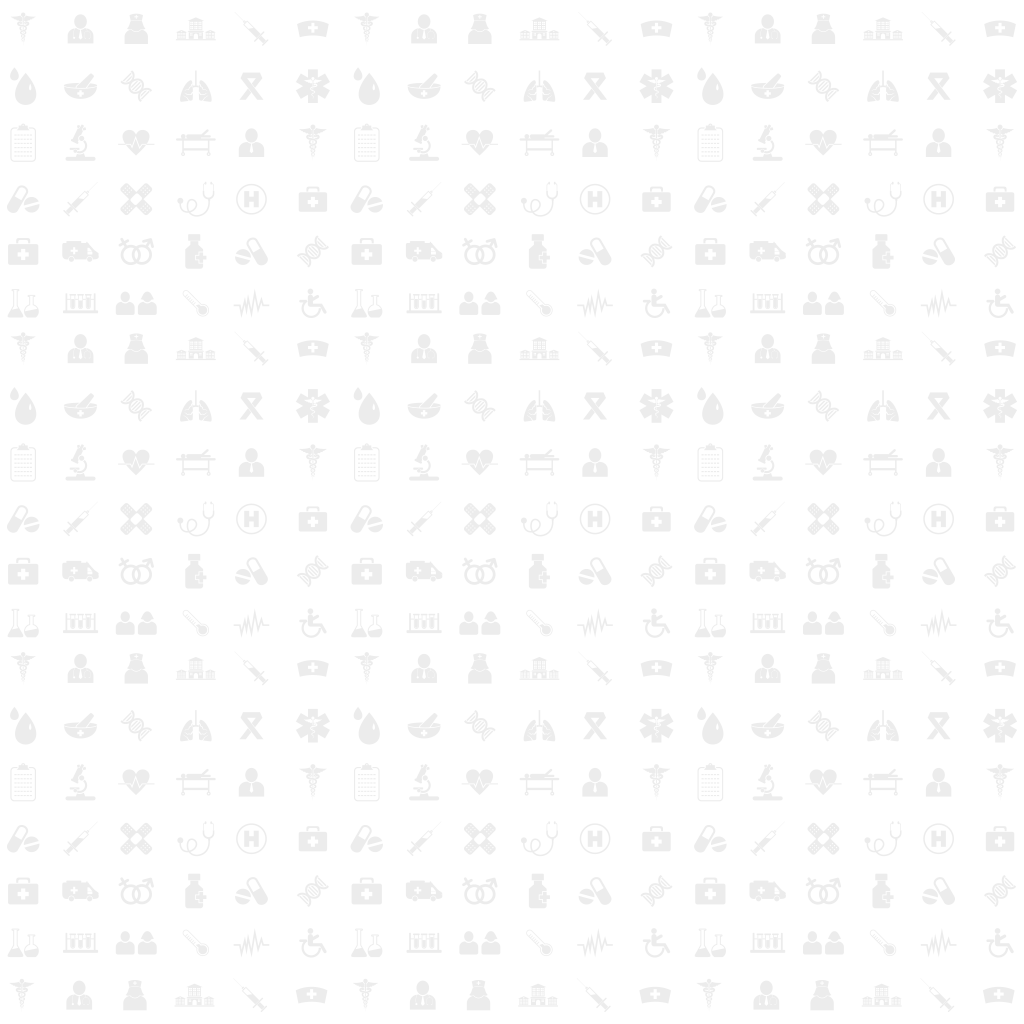 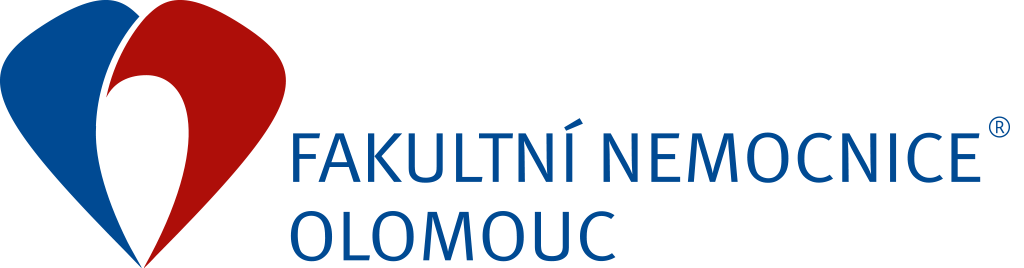 ROLE ŠKOLITELE VE VZDĚLÁVÁNÍ 
DOSPĚLÝCH
Mgr. Věra Dulajová
OVLZ
FAKULTNÍ NEMOCNICE OLOMOUC
Vzdělávání dospělých

Je proces cílevědomého a systematického osvojování a upevňování     znalostí, schopností, dovedností, hodnotových postojů i společenských forem jednání a chování osob, jež ukončily školní vzdělání a přípravu na povolání a vstoupily na trh práce.

Formy vzdělávání dospělých:
Formální vzdělávání dospělých - je realizováno ve všech druzích vzdělávacích institucí (státní i nestátní střední, vyšší a vysoké školy).Obvykle vede k validaci a udělení diplomu apod. Je to tzv. druhá šance pro ty, kdo se z jakýchkoliv důvodů ve školách nevzdělávali dříve.
www.fnol.cz
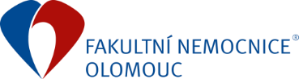 Neformální vzdělávání dospělých - je zaměřeno na získání vědomostí, dovedností a kompetencí, které mohou člověku zlepšit jeho pracovní uplatnění.                      Je poskytováno v zařízeních zaměstnavatelů, soukromých vzdělávacích institucích, nestátních neziskových organizacích a školských zařízeních. Jsou to povinné             i nepovinné kvalifikační a rekvalifikační kurzy. Tento druh vzdělávání nevede          k získání dalšího stupně vzdělání.

Informální vzdělávání dospělých - je zaměřeno na oblast zájmového vzdělávání dospělých.
www.fnol.cz
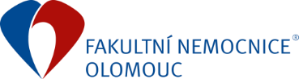 Specifika vzdělávání dospělých 

Výukové metody pro dospělé samozřejmě vycházejí z metod pro děti. Vzdělávání dospělých ale vyžaduje co nejefektivnější vzdělávací programy, proto by nemělo být jejích smyslem pouhé předání informací. 
Je vyžadován aktivní přístup zúčastněných. 
Dospělý člověk je vzdělavatelný - každý účastník vzdělávání dospělých má stejné, nebo podobné předpoklady pro vzdělávání, jako jiné věkové kategorie.
www.fnol.cz
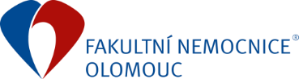 Vnímání – u dospělého člověka je vyvinutější, díky srovnávání se zkušeností a kritickému hodnocení (použitelnost v praxi).

Pozornost – dospělý člověk má vyšší schopnost soustředit se, a pokud je správně motivován, dokáže studovat i obsáhlý text.

Myšlení – u dospělého je jeho přesnost a funkčnost snížena stereotypy.

Paměť – dospělý ztrácí mechanickou vlastnost zapamatování si, vyžaduje neustálé memorování, má však lepší schopnost logické paměti a pochopení podstaty věci.
www.fnol.cz
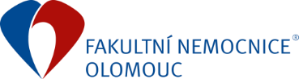 Vzdělávání dospělých na pracovišti
Vzdělávání přímo v pracovním procesu, kdy si pracovník osvojuje svůj podíl práce v organizaci přímo na svém pracovišti.
Pracoviště může být definováno jako sociální a materiální prostředí, kde se učení odehrává prostřednictvím účasti na sociálních vztazích, při práci na úkolech a při účasti v každodenním životě organizace.
Formy vzdělávání:
instruktáž při výkonu práce,
koučování (proces podporující hledání indiv. řešení a rozvoj člověka v dané oblasti),
menotring (mentor předává své znalosti a zkušenosti),
asistování,
pověření úkolem,
konzultace,
rotace práce,
pracovní porady.
www.fnol.cz
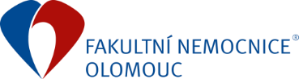 Typologie školitele dospělých
LEKTOR – vzdělavatel dospělých v mimoškolním (tedy neformálním) systému vzdělávání. V současnosti nejpoužívanější termín pro vzdělavatele dospělých v prezenčním vzdělávání blended-learningu (kombinace prezenčního a e-learningového vzdělávání). 
INSTRUKTOR – vzdělavatel, působící především ve výcvikové rovině v oblasti rozvoje pracovních dovedností na pracovišti (také v oblasti dalšího profesního vzdělávání).
KONZULTANT – poradce pro určitý obor. Konzultace je forma rozšiřování poznatků v určitém úzce zaměřeném obsahu. Z toho důvodu konzultant nevstupuje do didaktického procesu vzdělávání v širších souvislostech.
KOUČ – není vzdělavatelem, nevstupuje do didaktického procesu a není ani poradcem – nemá sám utvářet vytvářet řešení. Jeho rolí je usměrňování a kladení vhodných dotazů, čím pomáhá koučovanému nalézt řešení odborného problému. 
MENTOR – zdroj odborných zkušeností, rádce, který svému svěřenci radí, motivuje jej a usměrňuje. V práci školitele jsou obsaženy všechny výšeuvedené typy činností: konzultuje, klade vhodné otázky a koučuje, školí, pokud je to potřeba a zaměřuje se na výcvik konkrétních dovedností.
Funkce, role a požadavky na školitele
Práce s dospělými v rámci výukového procesu má řadu paralel s procesem vedení lidí.
Nejdůležitější funkce, které by měl školitel obsáhnout, jsou následující: 
Plánovací – time-management; vymezení cílů, určení učební látky, výběr metod, volba prostředků 
Motivační – vzbudit zájem a udržet pozornost 
Komunikační – volby způsobů prezentace, důraz na dialog pro výměnu zkušeností, diskuse a výměna názorů
Řídící – zásah do individuálního průběhu učení, individuálně zadávané úkoly, pomoc při problémech, stanovení taktiky a strategie práce 
Organizační – zajištění podmínek pro práci a nutných administrativních procesů, zajištění materiálů/nástrojů/prostředků; střídání výuky a přestávek ve vhodném rytmu
Kontrolní – pochopení učiva, kontrola individuálních či skupinových úkolů, realizace zkoušek a testů.
Vyhodnocovací – zpětná vazba a pochvala, kritika, analýz chyb. 

Role vzdělavatele jako informátora postupně přechází více v roli facilitátora, zaměřeného především na potřeby, zájmy, osobnost učícího se a na podporu jeho sebeřízeného učení. Se zvyšujícími se nároky na aktivitu samotných účastníků vzdělávání vzrůstá důležitost role kritického animátora, zaměřeného na rozvíjení kritického myšlení účastníků.
Spíše než o tři rozdělené role se jedná o tři různé dimenze jedné role, důležité pro školitele dospělých. Školitel by měl disponovat dovednostmi pro výkon všech tří dimenzí.

Podle toho, kterou ze zmíněných dimenzí své role školitel zdůrazňuje, rozlišujeme tři různé přístupy školitele k výuce: 
Přístup informativní – školitel je především zdrojem informací, tedy expertem na určité téma. Ve výuce se zaměřuje především na předání obsahu, na jeho logickou strukturu a na efektivní metody jeho sdělení 
Přístup facilitační – školitel je facilitátorem, je tedy zaměřený na potřeby, zájmy a osobnost učícího se a na podporu jeho sebeřízeného učení. Je odborníkem na dané téma, ale mnohem důležitější je metodika jeho práce s účastníky.
Přístup emancipační – školitel vystupuje jako kritický animátor. To neznamená, že účastníky kritizuje, nebo je ke kritice vede, slovo „kritický“ tady zdůrazňuje zaměření na podporu kritického myšlení účastníků. 
Cílem tohoto postupu je emancipace účastníka: úkolem školitele je tedy pomoci dospělému účastníkovi vzdělávání, aby vnímal a podrobil kritice své dřívější předpoklady, pomoci mu aktivně a samostatně uvažovat a nikoliv jen pasivně vstřebávat nové informace.
Výše uvedený výčet rolí a funkcí je základem pro profesní požadavky, které jsou na školitele kladeny. 
Jsou to čtyři typy kompetencí – komplex znalostí, dovedností a postojů: 
Osobnostní kompetence (spíše vlastnosti) – vyrovnanost, flexibilita, čestnost                     a zásadovost, rozhodnost, rovnost v přístupu k účastníkům, optimismus a pozitivní myšlení ve vztahu k účastníkům, sebeovládání, tolerance, takt, klid, rozvaha, smysl pro humor. 

Rétorické a komunikační kompetence – dovednosti v oblasti verbální i neverbální komunikace
Metodické (andragogické/didaktické) kompetence – znalost problematiky dalšího profesního vzdělávání, andragogických zásad, schopnost propojovat obsahy vzdělávání  a formulovat cíle v didaktickém postupu, vybrat a použít přiměřené metody vzdělávání, získat a použít zpětnou vazbu, analyzovat a hodnotit výsledky vzdělávání 

Odborné kompetence – znalosti, dovednosti a vlastní zkušenosti z oboru, který školitel prezentuje, ale i schopnost mezioborového přístupu, tedy návaznosti na dalšího okruh souvisejících informací
Příklad výcviku školitele - mentora
Certifikovaný kurz Mentor klinické praxe ošetřovatelství a porodní asistence.
Certifikovaný kurz připravuje jednotlivce k získání zvláštní odborné způsobilosti mentora klinické praxe ošetřovatelství a porodní asistence v oblasti kvalifikační přípravy, specializačního vzdělávání zdravotnických nelékařských pracovníků                 a v adaptačním procesu nově nastupujících zaměstnanců v oboru ošetřovatelství         a porodní asistence. 
Nejméně 6 měsíců vzdělávání, dle alternativy časového rozvržení v celkovém počtu nejméně 100 hodin výuky – 60 hodin teorie, 40 hodin praxe.
Mentor vykonává pedagogické činnosti v rozsahu samostatného vedení, koordinace        a hodnocení praktického vyučování a odborné praxe v oblasti ošetřovatelství nebo porodní asistence studentů středních, vyšších odborných a vysokých škol nebo specializačního vzdělávání v oboru své specializace nebo v souvislosti s adaptačním procesem nově nastupujících zaměstnanců.
DĚKUJI ZA POZORNOST
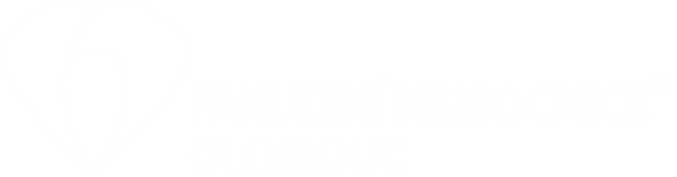